Складываем фронтовые письма
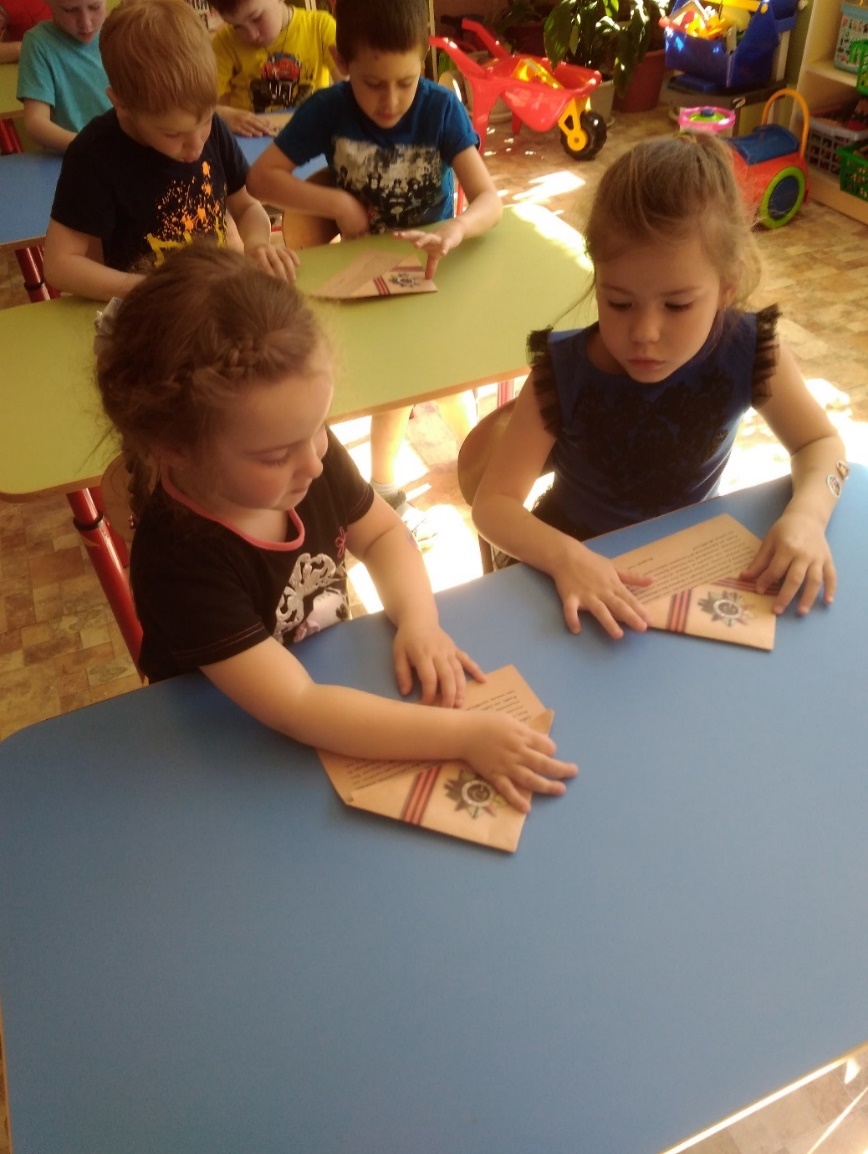 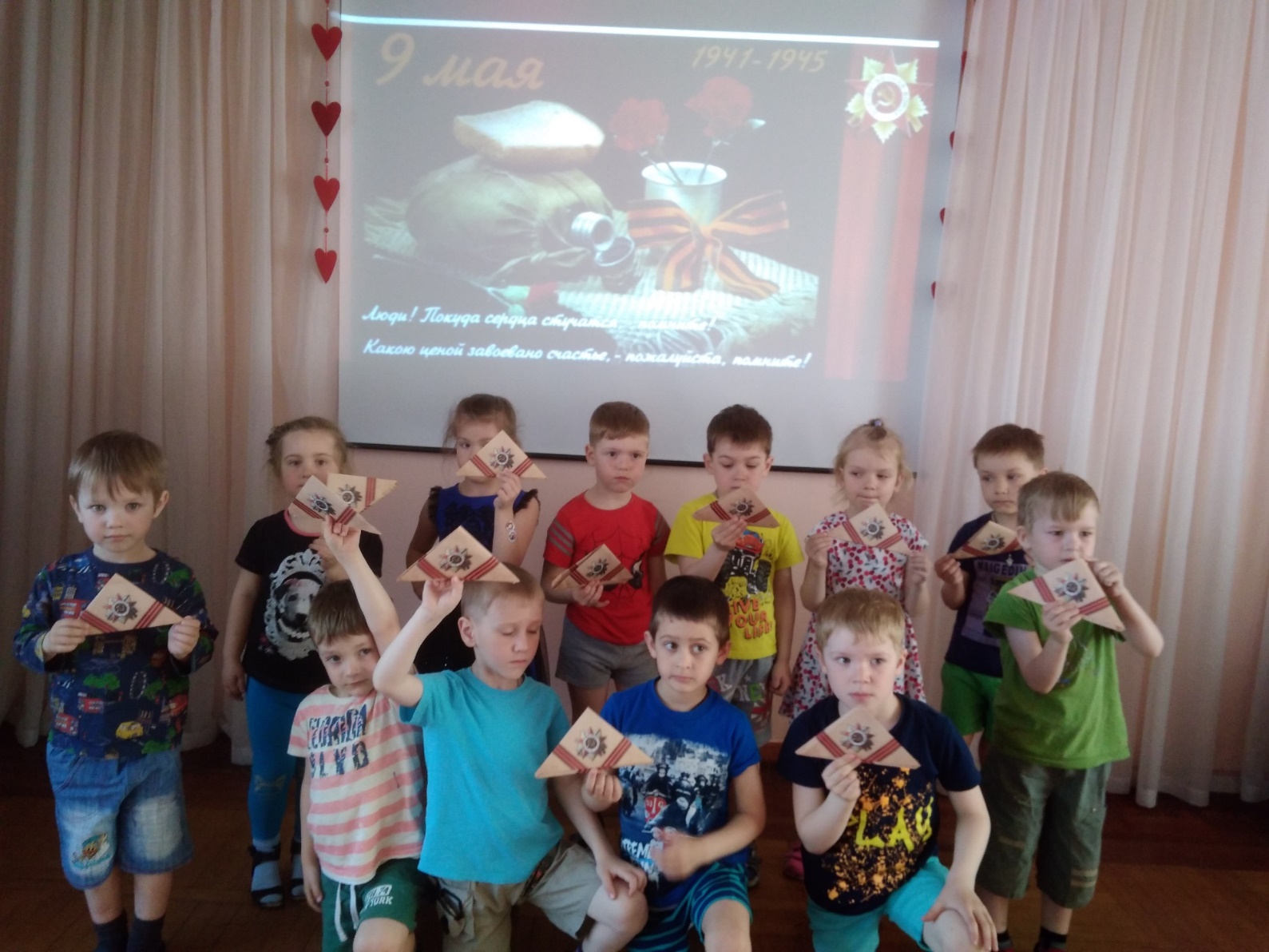 Фронтовые письма
Рисуем «Вечный огонь»
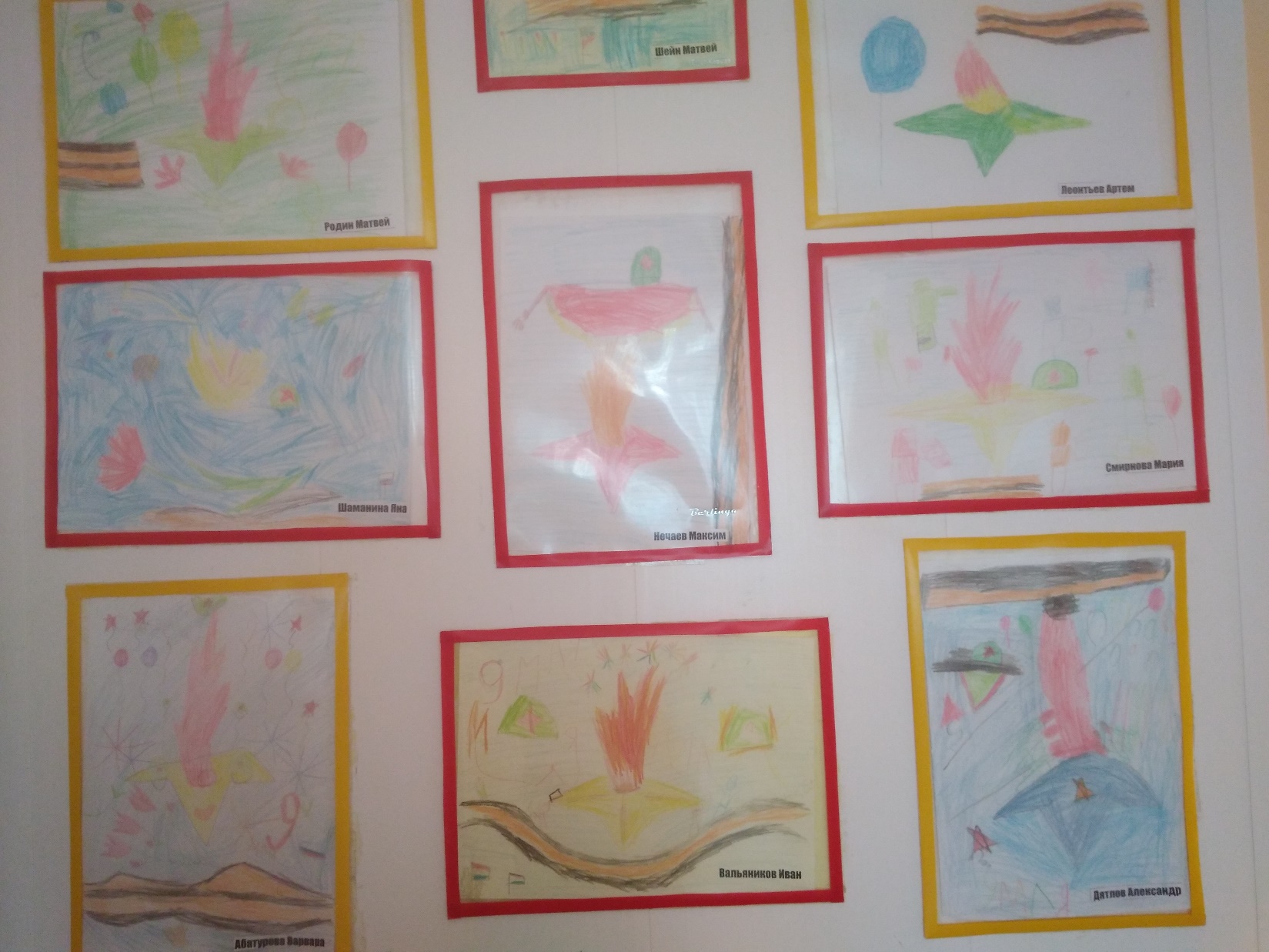 Открытые занятия для родителей провели:
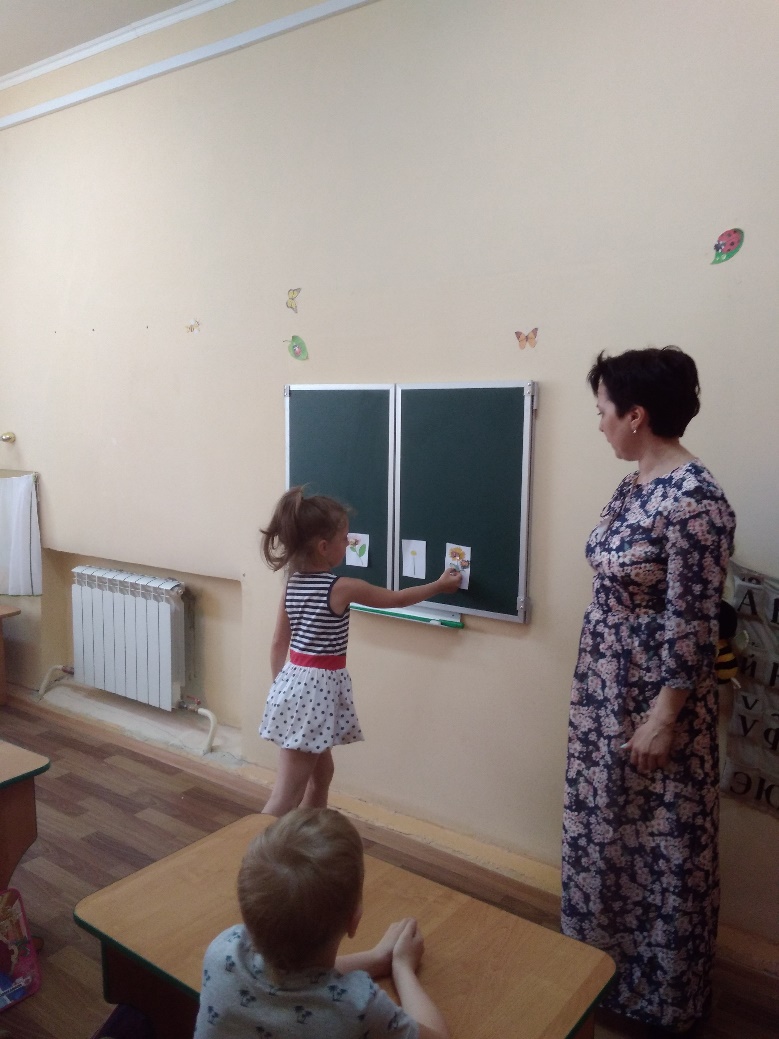 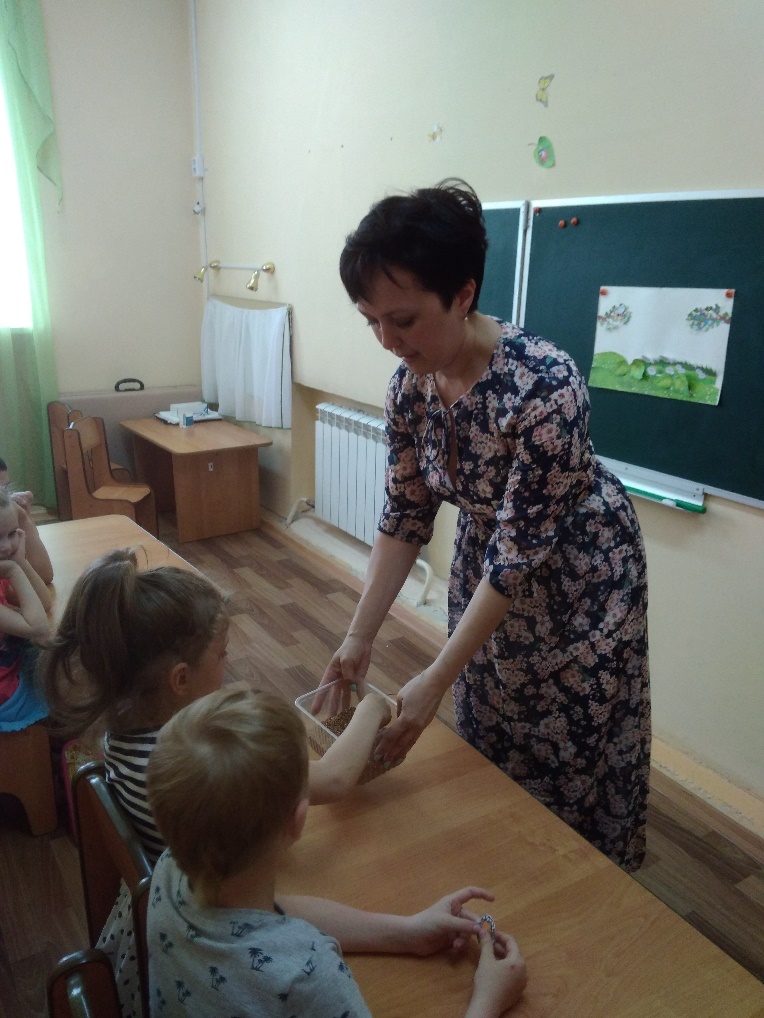 Учитель-логопед Худякова Е.М.  Развитию речи.
Лексическая тема: «Насекомые»
 Комплексное занятие: «Спасаем насекомых»
Богданова Е. В. Развитие интеллектуальных способностей детей
 по разделу «Познавательное развитие. Формирование элементарных
 математических представлений»